PURCHASING & CONTRACTING POLICY

May 22, 2025
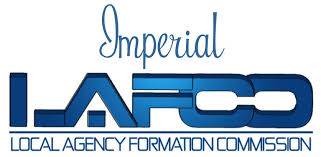 Tyler salcido, executive officer
PURPOSE OF THE POLICY
Formalize purchasing and contracting procedures.
Ensure ethical, transparent, & cost-effective use of public funds.
Establish clear roles & thresholds for approval.
Align LAFCo practice with public agency standards.
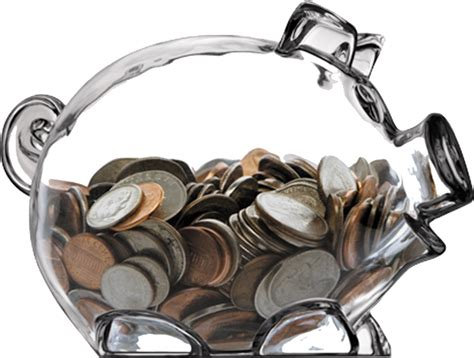 2
AUTHORIZATION THRESHOLDS
Up to $1,000 – Verbal quote EO approval.
$1,001 - $10,000 – 2 written quotes, EO approval
Over $10,000 – 3 written quotes, Commission approval.
Any contract exceeding budget requires Commission approval.
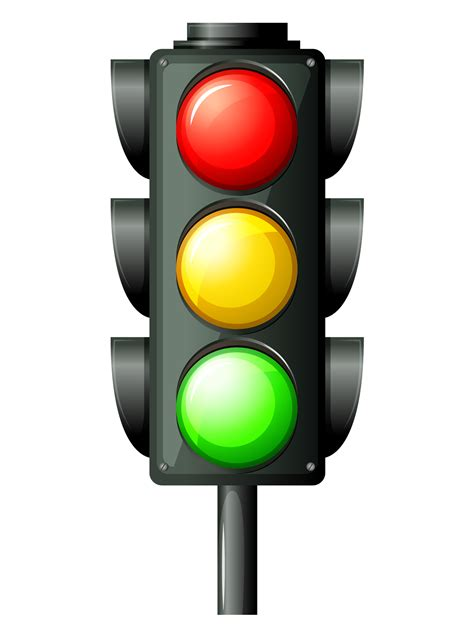 3
[Speaker Notes: The]
COMPETITIVE SOLICITATION
Required for purchases/contracts over $10,000.
Process designed by EO & legal counsel.
No need for pre-authorization to issue RFP/RFQ.
Commission approves final agreement.
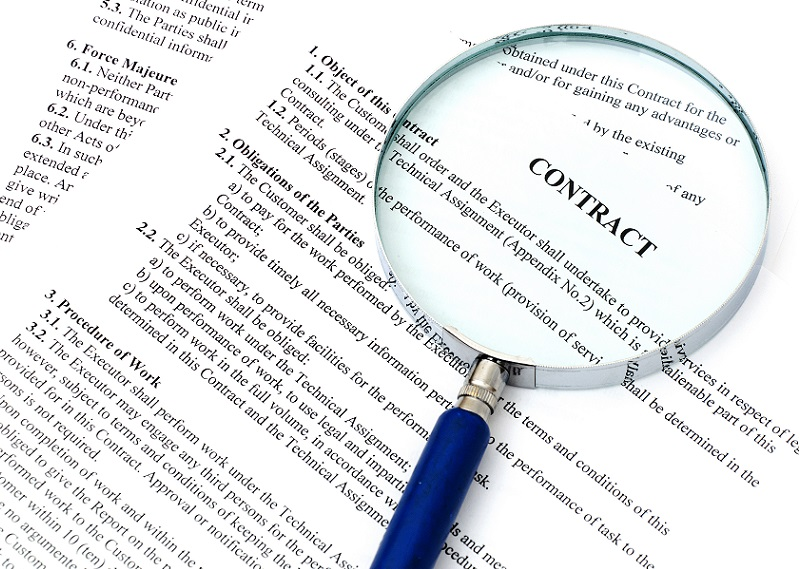 4
SPECIAL CONDITIONS & EXCEPTIONS
Emergency purchases – EO may approve; report back within 90 days.
Sole-source vendors – Allowed with written justification.
Repeat professionals – May be approved by Commission without new quotes.
Discount warehouse buys – Exempt from quote requirements.
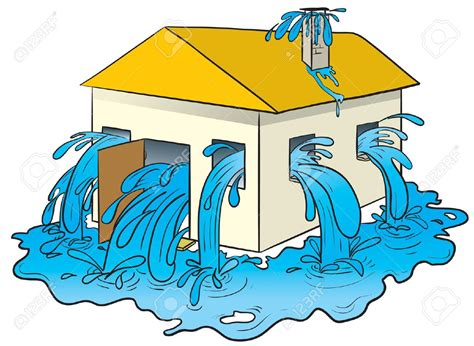 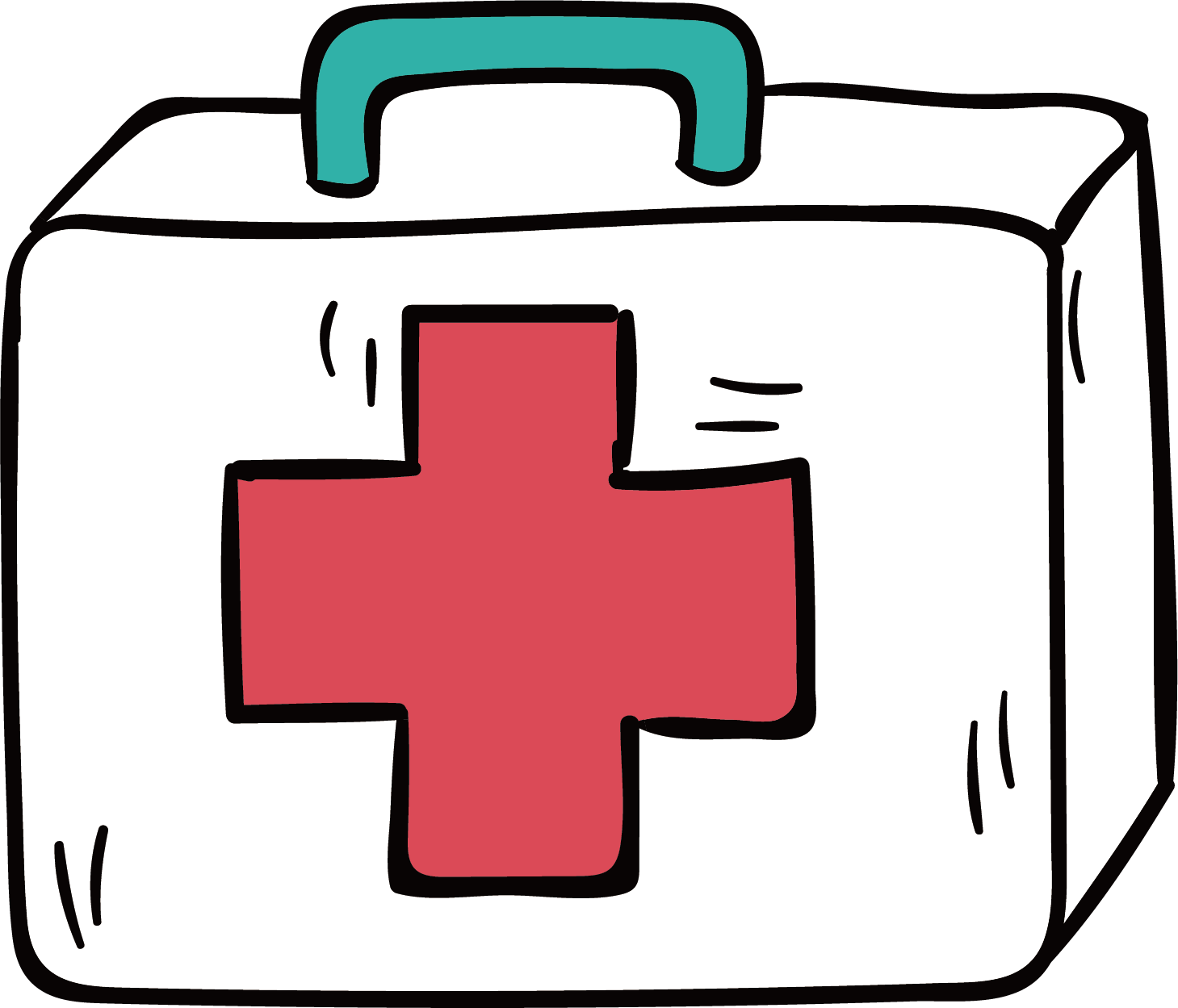 5
DELEGATED AUTHORITY & RECORDS
Commission may delegate authority to EO case-by-case.
Vendor files created and maintained by Accountant/Analyst.
Records retained per LAFCo’s Records Retention Policy.
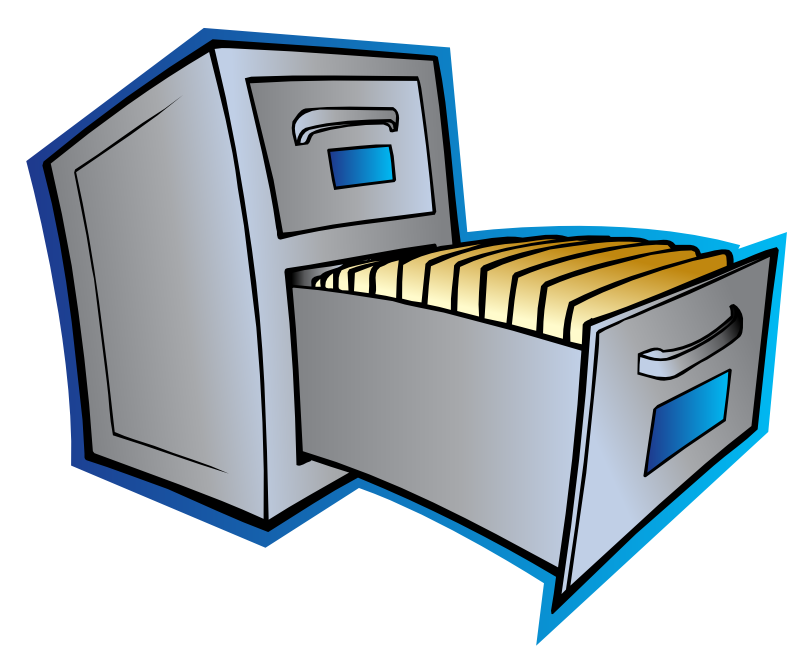 6
ANNUAL REPORTING & REQUIREMENTS
Annual Procurement Report presented in Q1.
Includes provider names, services, contract terms.
Posted publicly on LAFCo website & maintained for 5 years.
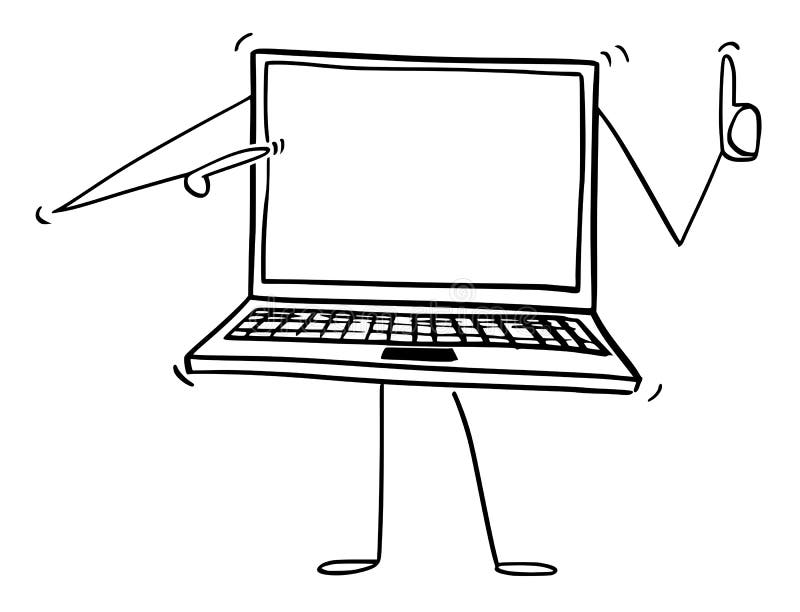 7
OPTIONS & RECOMMENDATION
Options: Adopt, Revise, or Decline the Policy.
Recommendations:
Adopt the Purchasing and Contracting Policy.
Adopt Resolution #2025-xx.
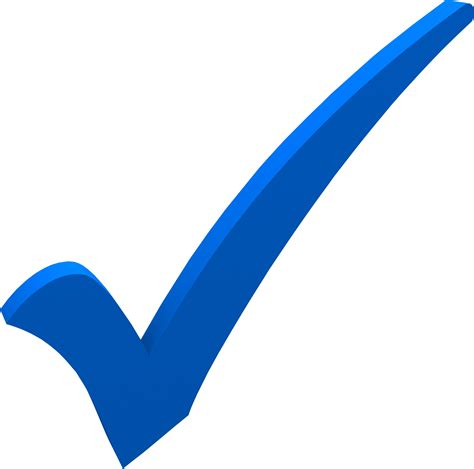 8
Questions or Comments
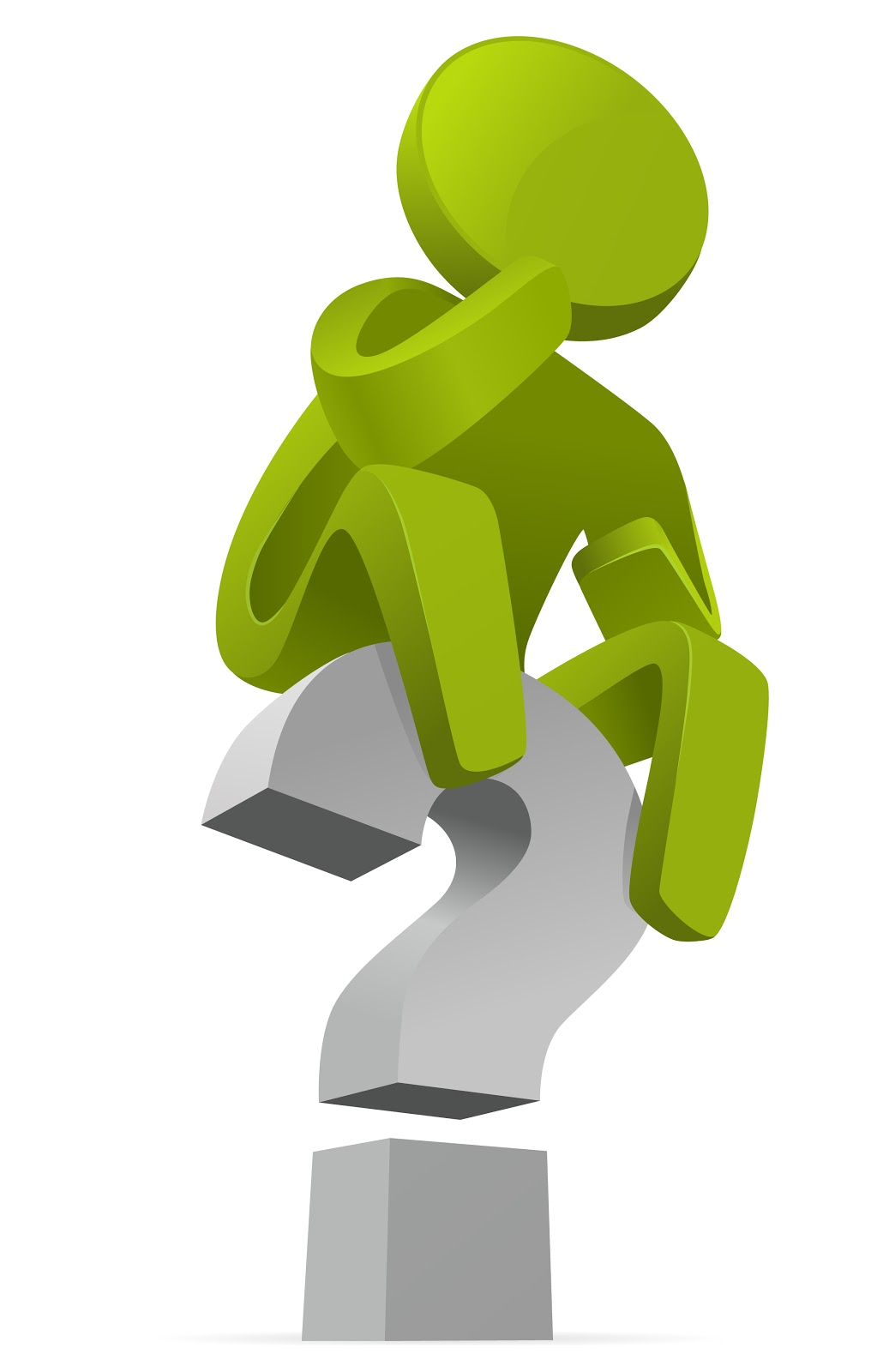 9